Étape 6.1 Présentation pour le réinvestissement des résultats de la récolte des effets
Notes d’utilisation de ce document 
Objectif de la présentation : offrir un temps d’arrêt pour apprécier le chemin parcouru et les effets afin de mieux planifier les actions futures.
Proposition : à partir de la récolte des effets et du plan d’action du regroupement, réfléchir collectivement sur :
les conditions gagnantes des effets les plus significatifs, la pérennité des effets, la mobilisation, les suites à donner. 
Utilisation du document : ce document est voué à être ajusté selon les besoins du regroupement. Il propose une synthèse du tableau fourni de la récolte des effets ainsi que des propositions d’animation (dans la section commentaires de chacune des diapositives)
Récolte des effets : et maintenant?
Regroupement XXXXXXXXXXXX
Déroulement de la rencontre
Rappel sur les objectifs de la récolte
 L’atelier sur la récolte des effets
 Rappel des intentions et de l’histoire du regroupement
 Changements identifiés lors de l’atelier
 Période d’échange sur les suites à donner
Rappel sur les objectifs de la récolte
Démarche proposée par Avenir d’enfants
Objectifs
Permettre aux regroupements locaux de partenaires de réaliser un bilan des effets de leur action collective pour éventuellement :
stimuler la réflexion sur les futures planifications;
enrichir la réflexion sur la pérennité des acquis, des actions, des effets;
renforcer la mobilisation autour des changements positifs.

Participer au bilan global d’Avenir d’enfants et voir comment son soutien a pu contribuer au changement dans les communautés.
L’atelier de récolte des effets
Date de l’atelier de récolte : XXX
Nombre de participants : XXX

Collecte de données sur :
Effets favorables et défavorables avec année pivot + Identification des 5 jugés les plus significatifs
Conditions gagnantes 
Conditions de pérennité
Contribution d’Avenir d’enfants
Potentiel de durabilité
Rappel des intentions et de l’histoire du regroupement
À partir de :

Plan d’action 

Principaux objectifs et transformations souhaitées

Principaux jalons de l’histoire du regroupement (ligne du temps)
[Speaker Notes: Proposition d’animation
Cette étape est facultative, selon le public cible

Distribuer le plan d’action du regroupement aux participants ou tout autre document synthèse dont la ligne du temps. 
Remplir la ligne du temps en amont de cette rencontre. 
Rappeler les objectifs visés, les transformations souhaitées par le regroupement.  Par exemple, insérer le lien menant à la vue d’ensemble du RLP dans agirtot.org.]
Les 5 changements les plus significatifs
Xxx
Xxx
Xxx
Xxx
Xxx
Changements favorables non retenus parmi « les plus significatifs » lors de l’atelier
XXX
XXX
XXX
XXX
Etc.
Changements défavorables
1 - xxx 
2 - …
Zoom sur les changements les plus significatifs
1-
[Speaker Notes: Proposition d’animation

Se référer à la diapositive « Période d’échange ». Cette dernière peut se faire à la suite de chacun des changements présentés ou à l’issue de la présentation globale.]
2-
[Speaker Notes: Proposition d’animation

Se référer à la diapositive « Période d’échange ». Cette dernière peut se faire à la suite de chacun des changements présentés ou à l’issue de la présentation globale.]
3-
[Speaker Notes: Proposition d’animation

Se référer à la diapositive « Période d’échange ». Cette dernière peut se faire à la suite de chacun des changements présentés ou à l’issue de la présentation globale.]
4 -
[Speaker Notes: Proposition d’animation

Se référer à la diapositive « Période d’échange ». Cette dernière peut se faire à la suite de chacun des changements présentés ou à l’issue de la présentation globale.]
5 -
[Speaker Notes: Proposition d’animation

Se référer à la diapositive « Période d’échange ». Cette dernière peut se faire à la suite de chacun des changements présentés ou à l’issue de la présentation globale.]
Période d’échange
Réactions et commentaires?
 Comment consolider nos acquis et maintenir les conditions gagnantes?
 Quels sont les prochains pas à poser:
Pour moi?
Pour mon organisation?
Pour le regroupement?
 Quels ajustements sont à apporter à notre prochaine planification?
 Qui seraient nos alliés pour la suite?
[Speaker Notes: Proposition d’animation :

En collectif ou en sous-groupe, à la suite de chacun des changements présentés ou à l’issue de la présentation globale.  

Éléments issus de l’évaluation de l’atelier représentant des besoins exprimés par les participants :
Discuter avec plus précision de chacun des projets issus du plan d’action.
Échanger sur la pérennité.
Offrir du temps pour la recherche de solutions.]
Pour aller plus loin
Des ressources utiles à vos travaux et réflexions sur la plateforme agirtot.org. 
La mobilisation durable et les conditions de l’impact collectif
La planification d’activités de partage et d’appropriation des connaissances
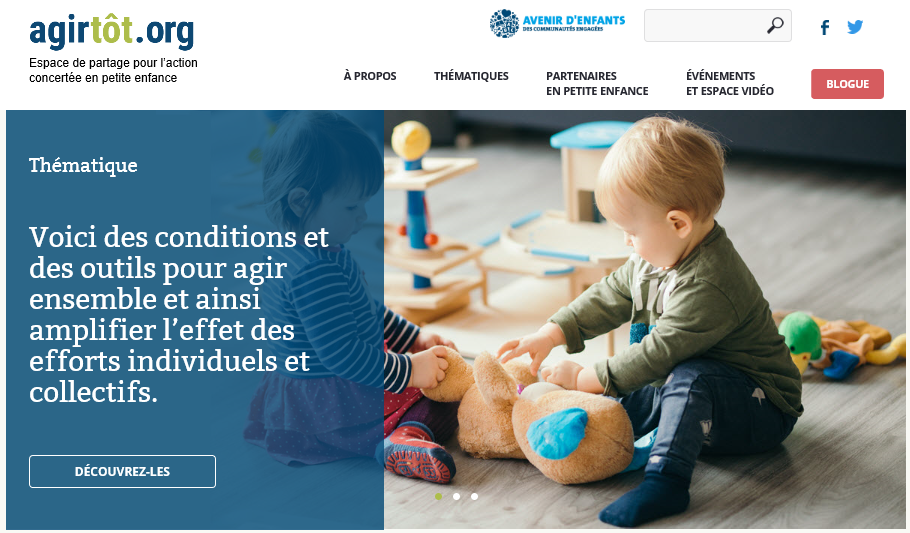